일본 국가의 
    지방자치단체의
          특징
21*02**0 조*희
01
일본 열도의 지리적 특징
STEP
02
일본 지방자치단체의 의의
STEP
03
도(都)
STEP
04
도(道)
STEP
05
2부(府) •   43현(県)
STEP
1. 일본 열도의 지리적 특징
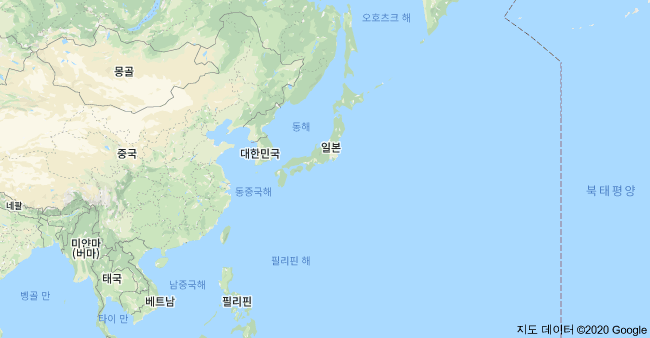 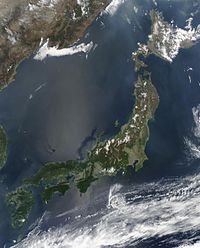 환태평양 조산대에 위치
03
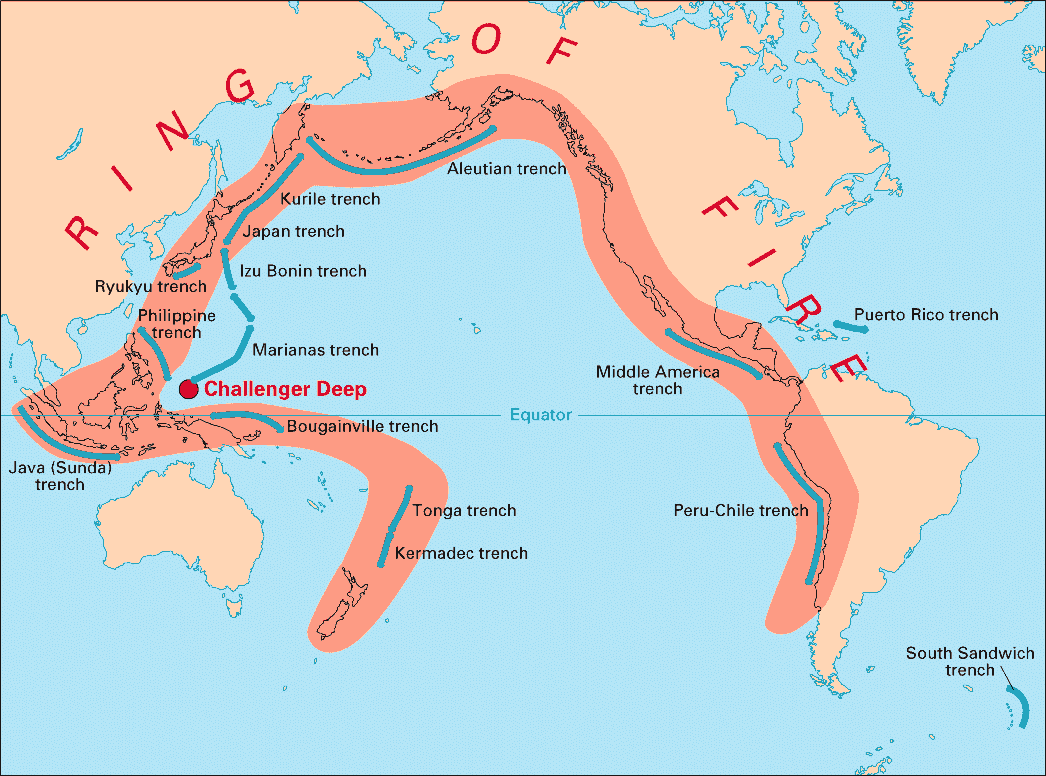 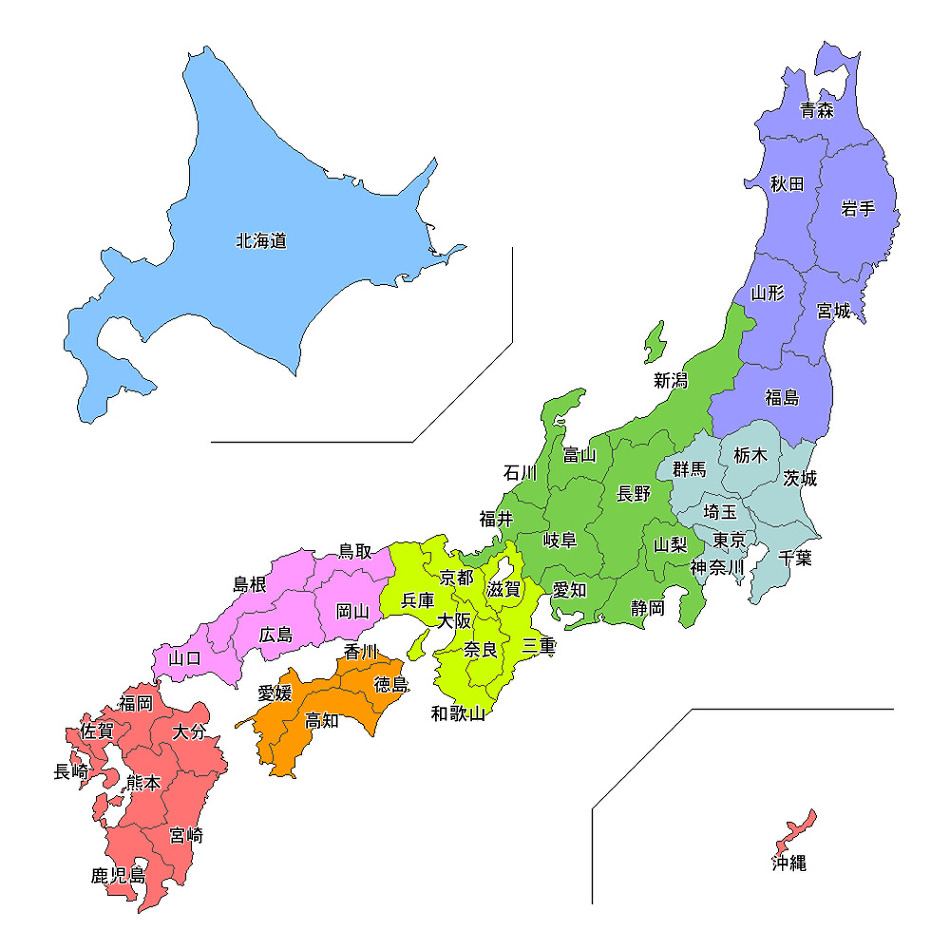 홋카이도
혼슈
시코쿠
규슈
1도 : 도쿄도/
   1도 : 홋카이도/
   2부 : 오사카부
          교토부/
      43현
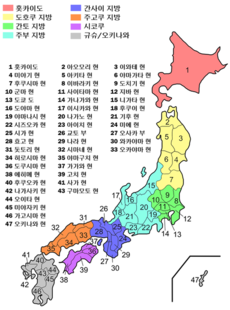 1도(都):도쿄도
1도(道):홋카이도
2부(府): 오사카부
            교토부
43현(県)
2. 일본 지방자치단체의 의의
都,道,府,県
지방 공공 단체
市,町村
지방 자치단체
특별 지방 자치
특별구
재산 구
지방공공
단체조합
1都
43県
市,町村
일본의 행정구역
2府
1道
법률 
범위 내
조례
  제정E
재산 
관리
지방 공공 단체
SHAPE TITLE
SHAPE TITLE
행정
집행
권한
사무
처리
지방 의회
임기 : 4년
의견서
제출권
03
백조
조사권
04
조례
예산 
결산
의결권
01
02
장의 
불신임 
결의권
검열권
검사권
감사청구권
05
지방 공공 
단체의 수장
통할 
대표권
재의권
해산권
전결처분
사무 관리  집행권
시정촌의
시정 촌장
도,도,부,현 
지사
예산안
 제출권
의회 
소집권
의안 
제출권
3. 도(都)
도쿄 23구
다마 지역
이즈 제도
오가사와라 제도
도쿄 23구
다마 지역이즈 제도
오가사와라 제도
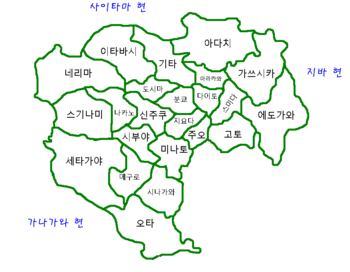 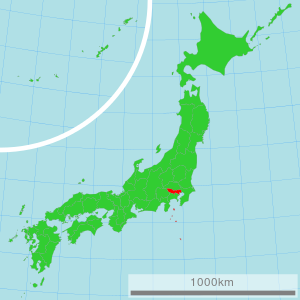 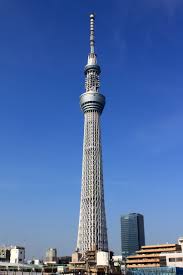 # 도쿄
01
02
03
04
05
교토의 
동쪽에 
있는 
도시를
 뜻함
일본 총 인구 10% 도쿄에 
거주
도지사와 도의회에의해
운영
간토 지방남서부에 위치
온난 습윤한 기후
4. 도(道)
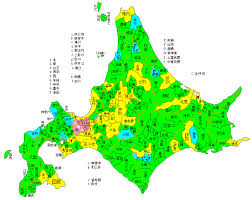 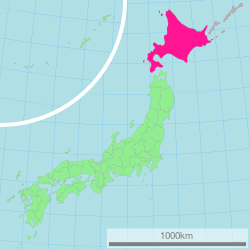 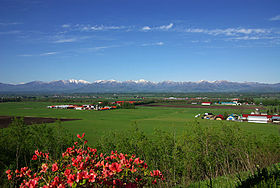 # 홋카이도
01
02
03
04
05
일본 
열도
최북단에
위치
본래 
아이누족의
거주지
도청
소재지
삿포로
냉대 
습윤한
기후
관광업
# 아이누 민족
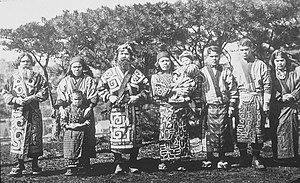 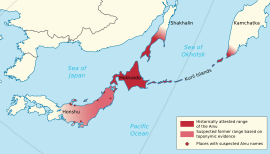 5. 2부(府), 43현(県)
43현
오사카부
2부
도쿄, 홋카이도, 교토, 오사카 제외 나머지 지역
교토부
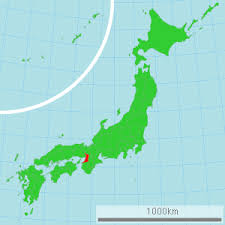 # 오사카
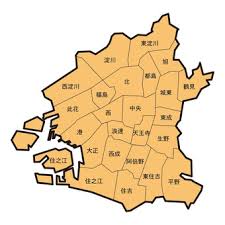 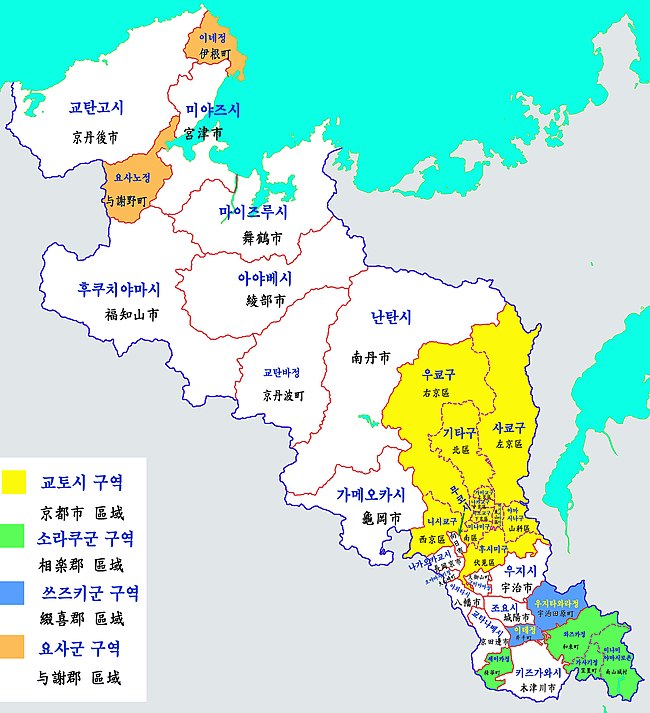 # 교토
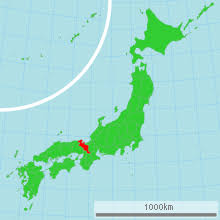 # 43현
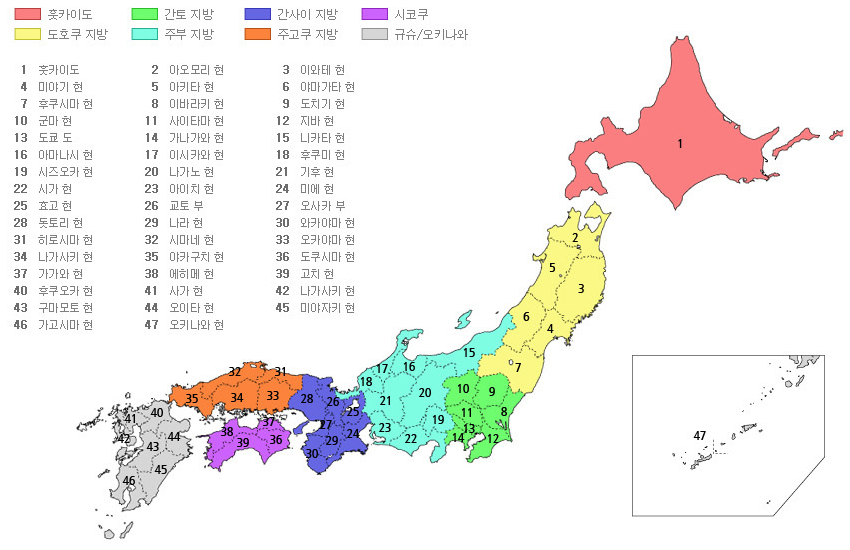 동영상 링크 첨부 아이누 민족
https://www.youtube.com/watch?v=tVpMb5kcKmw
출처: 일본 유학센터 / 위키피디아 / 구글 / 네이버 지식백과 / 일본 뉴스
END

감사합니다